Exploring the Jewish World of Medieval Provence
“Provence”-in Medieval Jewish sources refers to the southeastern region of France, spanning from Languedoc to Provence-Alpes and even to parts of rhoneimage from https://cdn.britannica.com/s:700x500/83/683-050-E4AF38C8/France-map-boundaries-cities-locator.jpg
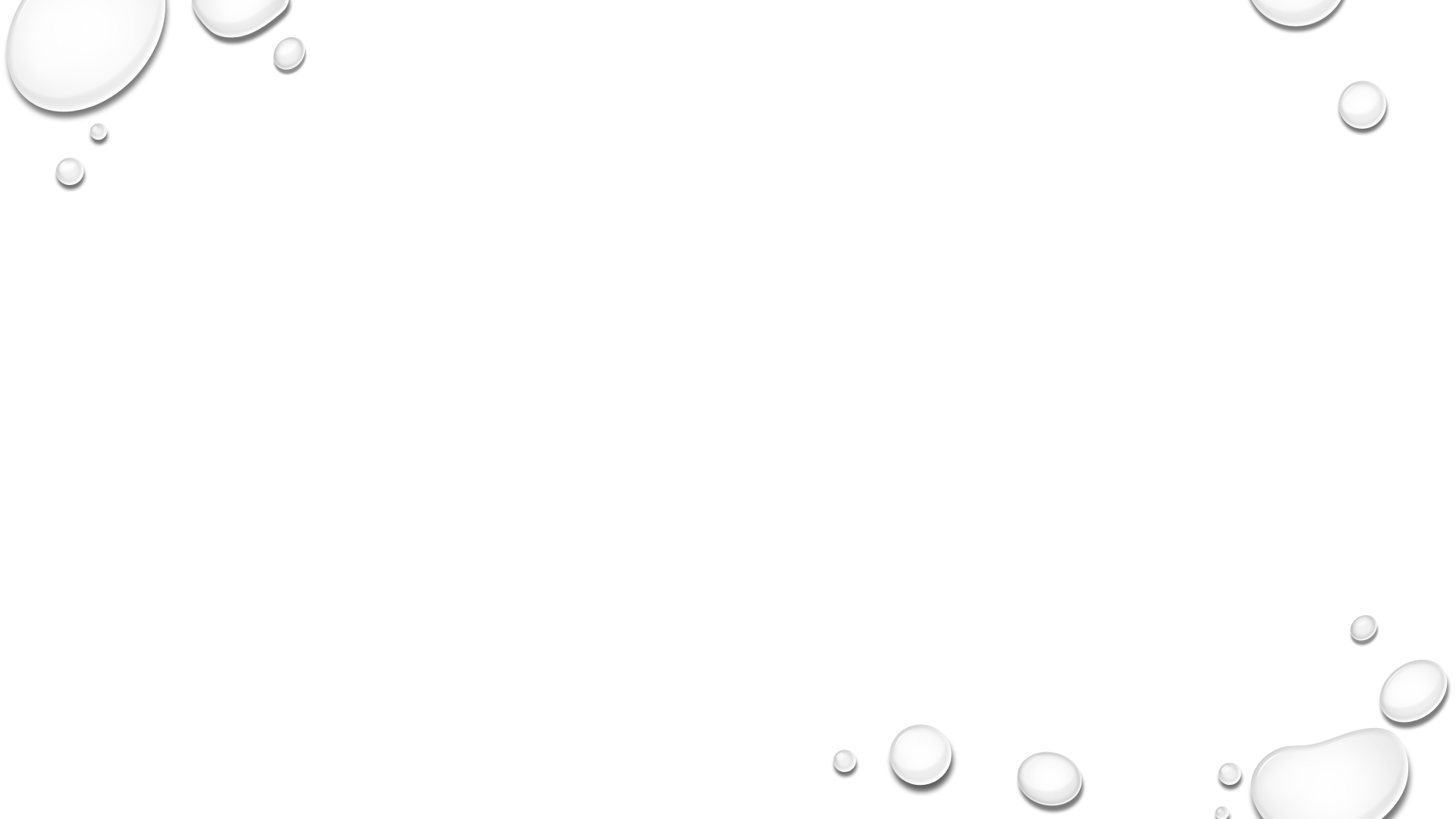 French Jewry in the Bible!
Ovadiah 1:20 (Koren Jerusalem Bible Translation)
And this exiled host of the children of Yisra᾽el who are among the Kena῾anim as far as Żarefat, and the exiles of Yerushalayim who are in Sefarad, shall occupy the cities of the Negev.

Rabbi Shlomo Yitzchaki (11th Century Troyes) ibid. (Soncino Press tr.)
The exegetes claim that Zarephath is the kingdom called France in French. Sepharad—Jonathan renders: Spain.
According to this read, this verse alludes to Jewish Refugees from the Roman exile (2nd Temple Period) who migrated to France and Spain
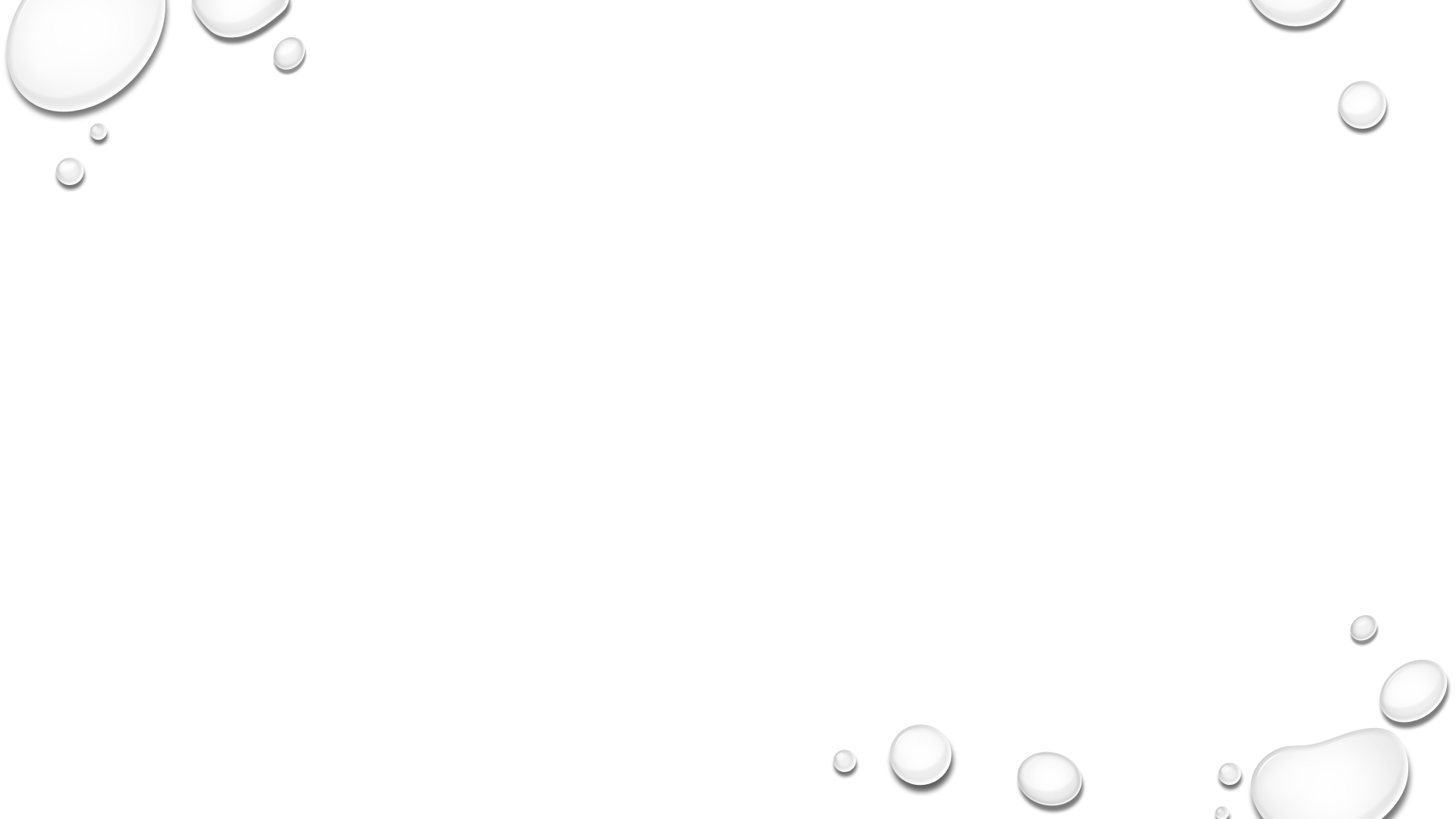 Jewish Presence in Provence
Jews likely first migrated to France (then Gaul) after the Roman Conquest in the 1st century C.E. 
Earliest Record of Jews in France is in the fourth century C.E when St. Hilary of Poiters was praised for fleeing from the Jewish Community.
We have written records of a Jewish presence in Provence as early as the 6th century C.E. 
Gregory of Tours, a 6th century historian, writes in his work: “History of the Franks” about various measures the bishops enacted against Jews in Narbonne, and Clermont.
For centuries, the Jews of France suffered from incredible persecution from their Christian overlords.
Jewish Encyclopedia Volume 5https://babel.hathitrust.org/cgi/pt?id=mdp.39015064245445&view=1up&seq=589
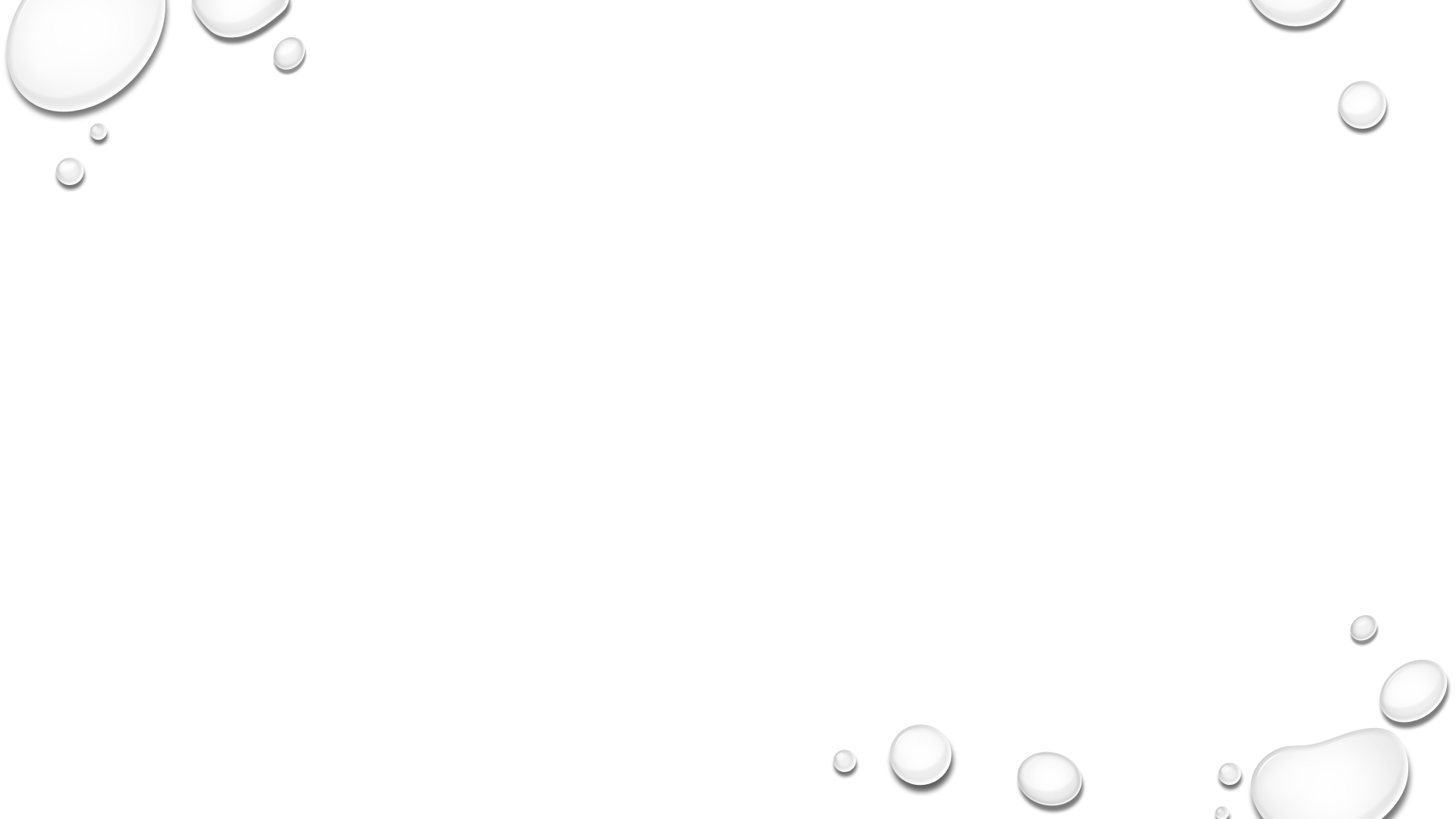 12th Century Provence: The Golden Age of Jewish France
In the 12th century, conditions for the Jewish community in Provence improved.
They played An important role in the economy as farmers for the counts.
The counts even appointed Jews as bailiffs
The newfound favourable Attitude of the French Christian community toward the Jews of Provence led to an incredibly fruitful period of scholarship.
Benjamin of Tudela (12th century), The Travels of Benjamin Tudela describing Lunel
https://www.gutenberg.org/files/14981/14981-h/14981-h.htm#FNanchor_12_12
The students that come from distant lands to learn the Law are taught, boarded, lodged and clothed by the congregation, so long as they attend the house of study. The community has wise, understanding and saintly men of great benevolence, who lend a helping hand to all their brethren both far and near. The congregation consists of about 300 Jews—may the Lord preserve them.
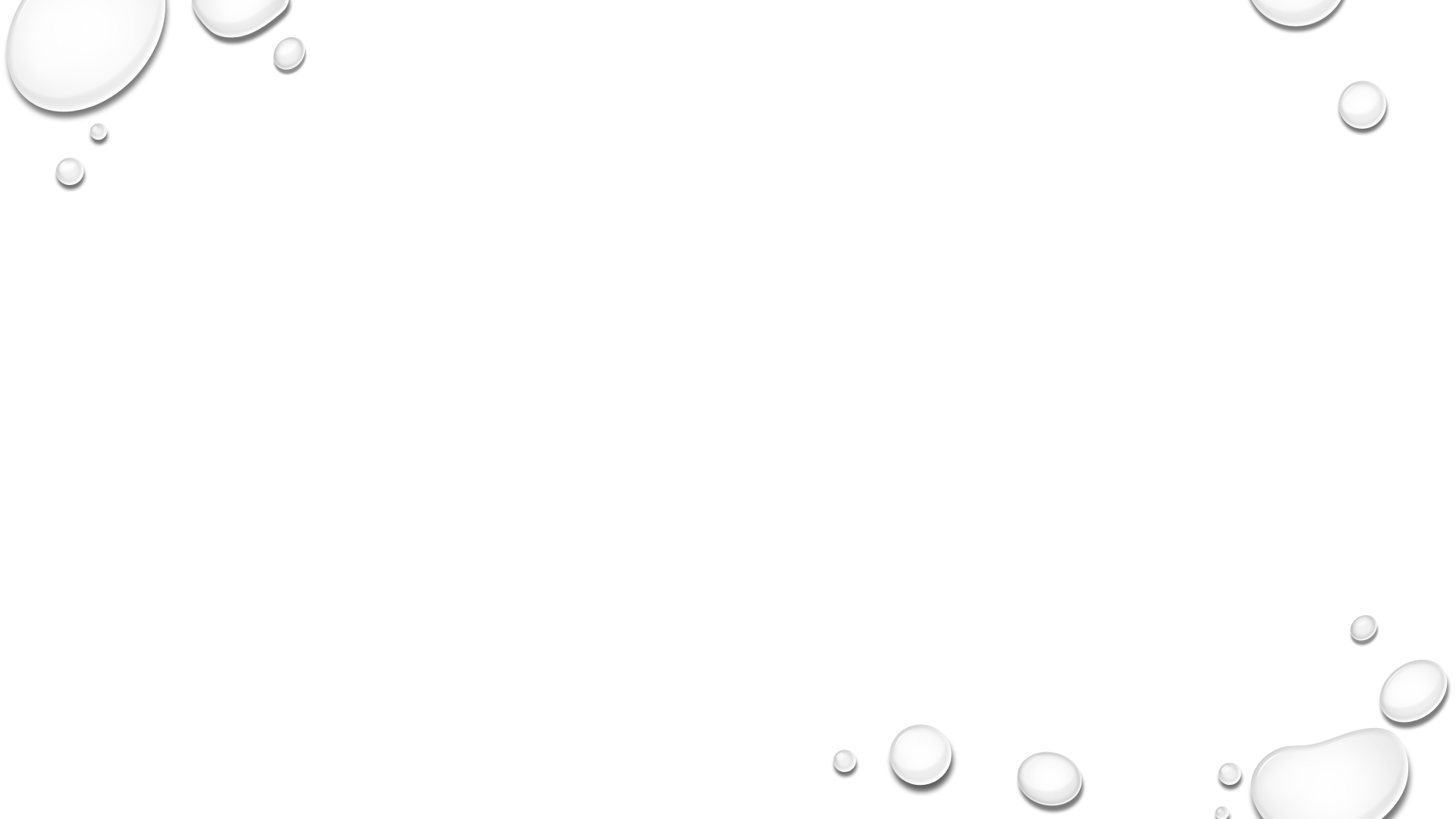 Biblical Exegesis- Rabbi Joseph Kimhi and his sons Rabbi David and Rabbi Moshe Kimchi
Classical interpretation was bolstered by analysis which emphasized Hebrew grammar, often by comparing it to Arabic.
Talmudic Methodology- 
Rabbi Yitzchak Alfasi- (11th century Morocco) Wrote a treatise focusing on the strictly legal aspects of the Talmud.
Some such as R’ Avraham Av Beit Din, focused on elucidating his work.
Rabbi Zerachiah HaLevi wrote a commentary disputing many of Rabbi Alfasi’s conclusions.
Innovation and Debate in Provence
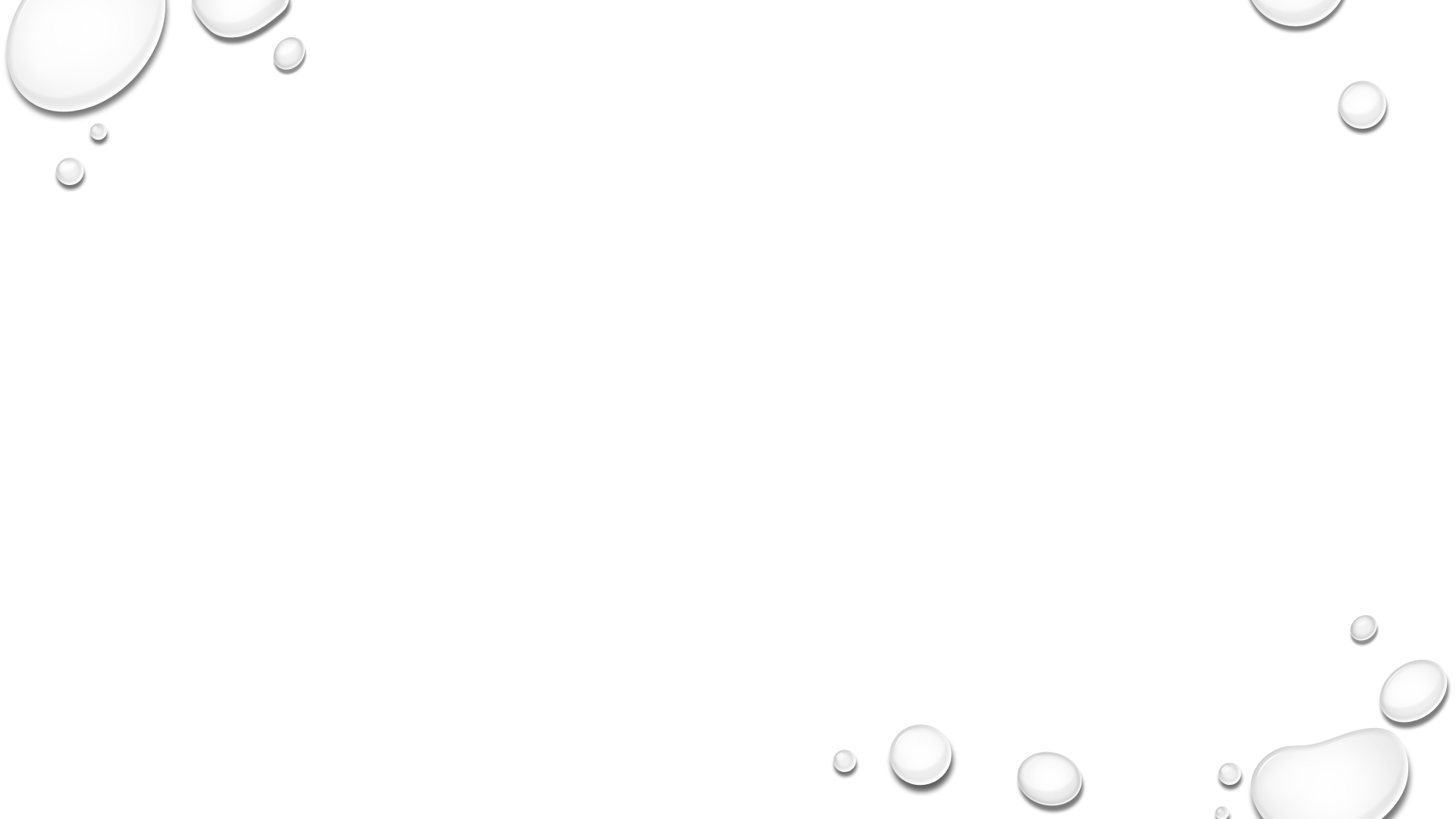 Innovation and Debate in Provence
Philosophy and Secular Knowledge- Provence became the center of Jewish philosophy
Translation- The Ibn Tibbon family led by Saul Ibn Tibbon, who moved from Spain to Lunel, translated philosophical Judeo- Arabic works such as “Duties of the Heart” by Rabbi Bahya ibn Pakudah, “Cuzari” by Rabbi Yehudi HaLevi from Arabic to Hebrew.
His son, Samuel Ibn Tibbon, translated the works of Maimonides, including Guide for the Perplexed, and his commentary on the Mishna, as well the works of Aristotle and Averroes, and the works of a few Islamic authors on Astronomy, and Meteorology.
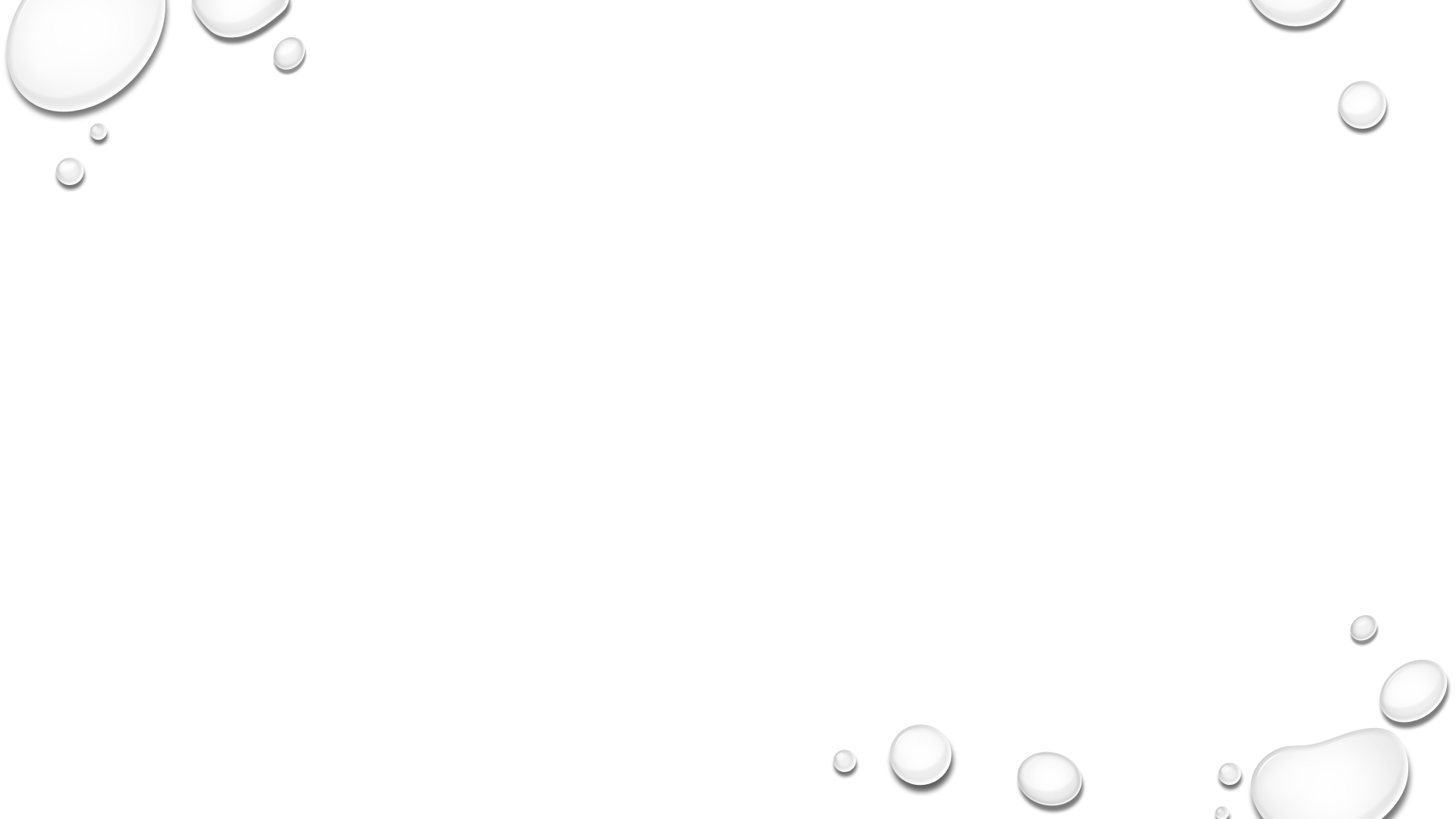 Traditionalists and Mystics of Provence
However, there was also a school of Rabbis who clung to Tradition and were opposed to the newfound integration of secular philosophy with Jewish thought.
Rabbi Avraham ibn David of Posquerres- wrote a work critiquing the Rambam’s Mishneh Torah.
Rabbi Solomon of Montpellier along with Rabbi Yonah ben Avraham Gerondi issued a ban on the study of philosophy which included the Rambam’s Guide, and his “Book of Knowledge”.
Cabala- Rabbi Avraham ibn David of Posquerres and his son Rabbi Isaac the blind began a new school Cabalists.
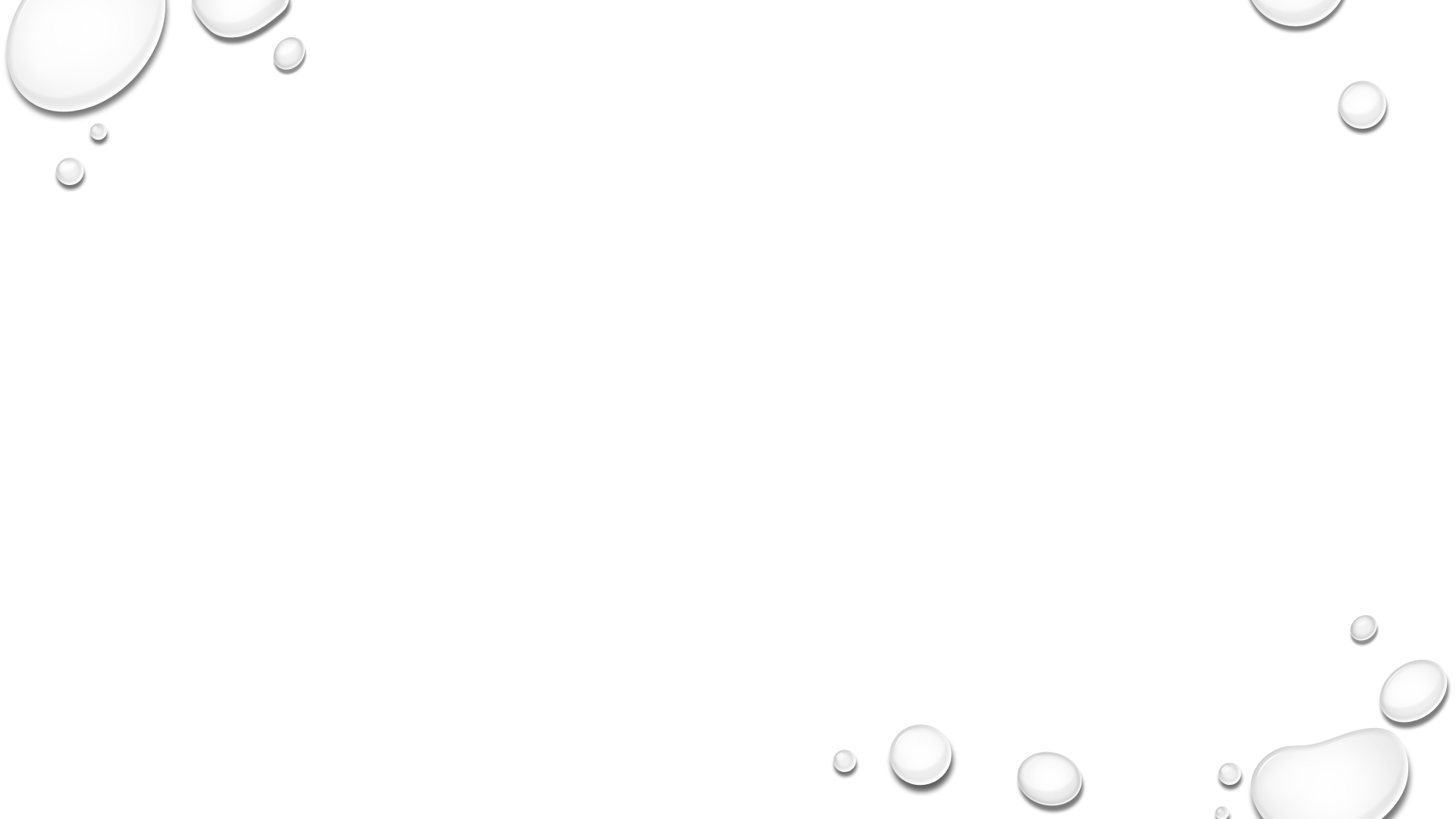 Rabbi Moshe HaDarshan: Father of the Sermon
https://kotar.cet.ac.il/KotarApp/Viewer.aspx?nBookID=98928714#31.1260.6.default
A Bit of Biographical Information
Rabbi Moshe HaDarshan- Darshan=Preacher- Very little was written about him
He is always referred to as a preacher, and often associated with Narbonne, which suggests he delivered much of his written work orally to crowds in the community.
He had a son named Yehuda, who was also knows as a preacher, and a brother named Levi, who was also a scholar.
He was the teacher of Rabbi Natan son of Yechiel of Rome who wrote an important Talmudic Encyclopedia.
The Sermons of R’ Moshe
Rabbi Moshe HaDarshan’s ideas were primarily promulgated in the commentary of Rabbi Shlomo Yitzchaki (Rashi), the most prolific biblical, and Talmudic commentator of his time, and even today.
Rashi, who lived in Northern France (Troyes) knew of Rabbi Moshe’s sermons even though they were delivered in Southern France.
His work is often quoted by Don Isaac Abravanel (15th century Spain)
He is also quoted in Pugio Fidei, a polemical work written by Ramon’ Marti, a 13th century Dominican monk.
However, his actual works are no longer extant.
Finding Meaning in Numbers
Bamidbar Chapter 7, Offerings of the Princes upon the Dedication of the Tabernacle (JPS 1985)
The one who presented his offering on the first day was Nahshon son of Amminadab of the tribe of Judah. His offering: 1 silver bowl weighing 130 shekels and one silver basin of 70 shekels by the sanctuary weight, both filled with choice flour with oil mixed in, for a meal offering; 1 gold ladle of 10 shekels, filled with incense; 1 bull of the herd, 1 ram, and 1 lamb in its first year, for a burnt offering; 1 goat for a sin offering; and for his sacrifice of well-being: 2 oxen, 5 rams, 5 he-goats, and 5 yearling lambs. That was the offering of Nahshon son of Amminadab.
Finding Meaning in Numbers- (Rashi on Bamidbar 7, Rosenbaum and Silbermann)
1 silver bowl weighing 130 shekels
קערת כסף — The numerical value of its letters (of the letters of these two words) is 930 (100+70+200+400=770+20+60+80=930) corresponding to the years of Adam ha-Rishon (Numbers Rabbah 14:12). 
שלשים ומאה משקלה THE WEIGHT THEREOF WAS AN HUNDRED AND THIRTY SHEKELS — in allusion to the fact that when he (Adam) first raised children to maintain the world in existence he was 130 years old, for it is said, (Genesis 5:3) “and Adam lived a hundred and thirty years and then begat [a son]” (Numbers Rabbah 14:12).
Finding Meaning in Numbers- (Rashi on Bamidbar 7, Rosenbaum and Silbermann)
and one silver basin of 70 shekels by the sanctuary weight
מזרק אחד כסף— The numerical value of these words is 520, being an allusion to Noah who begot children at the age of 500 and also an allusion to the twenty years before his offspring were born when the decree regarding the flood was made (thus together 520 years)… —(Numbers Rabbah 14:12). 
 שבעים שקלSEVENTY SHEKELS — corresponding to the seventy nations that descended from his (Noah’s) sons (Numbers Rabbah 14:12).
Finding Meaning in Numbers- (Rashi on Bamidbar 7, Rosenbaum and Silbermann)
1 gold ladle of 10 shekels, filled with incense
כף) כף אחת also denotes “hand”) — in allusion to the Torah that was given from the hand of the Holy One, blessed be He (Numbers Rabbah 13:16). 
עשרה זהב — TEN SHEKELS, GOLD — corresponding to the Ten Commandments (Numbers Rabbah 13:16). 
מלאה קטרת — The total of the word קטרת according to their numerical value is 613, the number of the Biblical commandments, except that you must exchange the קו"ף by דל"ת, according to the “Method of Permutation” known as א׳׳ת ב"ש ג"ר ד"ק (by which the first letter of the Alphabet may take the place of the last, the second that of the one before last etc.) (Numbers Rabbah 13:16).
Finding Meaning in Numbers- (Rashi on Bamidbar 7, Rosenbaum and Silbermann)
1 bull of the herd, 1 ram, and 1 lamb in its first year, for a burnt offering; 1 goat for a sin offering

פר אחד ONE BULLOCK, [A YOUNG ONE, בן בקר] — in allusion to Abraham of whom it states, (Genesis 18:7) “And he took a young bull (בן בקר)" (Numbers Rabbah 13:14). 
איל אחד ONE RAM — in allusion to Isaac, with reference to whom Scripture states, (Genesis XXII 13) “and he (Abraham) took the ram (האיל) [and offered it up … in the stead of his son]” (Numbers Rabbah 13:14). 
כבש אחד ONE LAMB — in allusion to Jacob of whom Scripture states, (Genesis 30:40) “and Jacob did separate the lambs” (Numbers Rabbah 13:14).
Finding Meaning in Numbers- (Rashi on Bamidbar 7, Rosenbaum and Silbermann)
and for his sacrifice of well-being: 2 oxen, 5 rams, 5 he-goats, and 5 yearling lambs.

ולזבח השלמים בקר שנים AND FOR A SACRIFICE OF PEACE-OFFERINGS TWO OXEN — The two peace-offerings are an allusion to Moses and Aaron who made peace between Israel and their Father in Heaven (Numbers Rabbah 13:19). 
אילם כבשים ועתדים — three species — in allusion to the three divisions of the nation: priests, Levites and ordinary Israelites, and also in allusion to the Pentateuch, the Prophets and the Hagiographa, the three sections of the Holy Scriptures. There are three times “five”, in allusion to the “Five Books of Moses”, to the five Commandments written on one of the Tablets and to the five written on the other (Numbers Rabbah 14:10). Thus far have I found in the work of R. Moshe the Preacher. 
Based on these references- Many ascribe Midrash Bamidbar Rabbah to Rabbi Moshe
The Tabernlace: Making Connections
Connecting to the beginning of time- (Adam, Noach)- Building a Resting Place for G-d is the realization of human potential
Connecting to the Giving of Torah- the Tabernacle is a mobile Mount Sinai, a method of propagating Divine Revelation within the camp of Israel.
Connecting to the Avot, Moses and Aharon- Israel merits the Tabernacle of the righteousness of its forebearers and leaders
Connecting to Priests, Levites, and Israelites- The whole nation has a responsibility to maintain the sanctity to live in the midst of G-d
The Travels of Israel in the DesertBamidbar 33:1-7 (JPS Tanakh 1985)
These were the marches of the Israelites who started out from the land of Egypt, troop by troop, in the charge of Moses and Aaron. 
Moses recorded the starting points of their various marches as directed by the LORD. Their marches, by starting points, were as follows: 
They set out from Rameses in the first month, on the fifteenth day of the first month. It was on the morrow of the passover offering that the Israelites started out defiantly, in plain view of all the Egyptians. 
The Egyptians meanwhile were burying those among them whom the LORD had struck down, every first-born—whereby the LORD executed judgment on their gods. 
The Israelites set out from Rameses and encamped at Succoth. 
They set out from Succoth and encamped at Etham, which is on the edge of the wilderness. 
They set out from Etham and turned about toward Pi-hahiroth, which faces Baal-zephon, and they encamped before Migdol….
The Travels of Israel in the Desert (Rashi on Bamidbar 33:1)
אלה מסעי THESE ARE THE JOURNEYS (STAGES) [OF THE CHILDREN OF ISRAEL] — Why are these stations recorded here? In order to make known the loving acts of the Omnipresent: that although He had decreed against them to make them move about and wander in the wilderness, you should not think that they wandered and moved about without cessation from one station to another station all the forty years, and that they had no rest, for you see that there are here only forty-two stages. 
Deduct from them fourteen, all of which were their stopping places in the first year after they left Egypt, before the decree was made, viz., from the time when they journeyed from Rameses until when they came to Rithmah whence the spies were sent out …
Further deduct from them the eight stages which were after Aaron’s death viz., those from Mount Hor to the plains of Moab in the fourtieth year (v. 38). It follows that during the whole of the thirty eight years they made only twenty journeys. This is excerpted from the work of R. Moses the Preacher